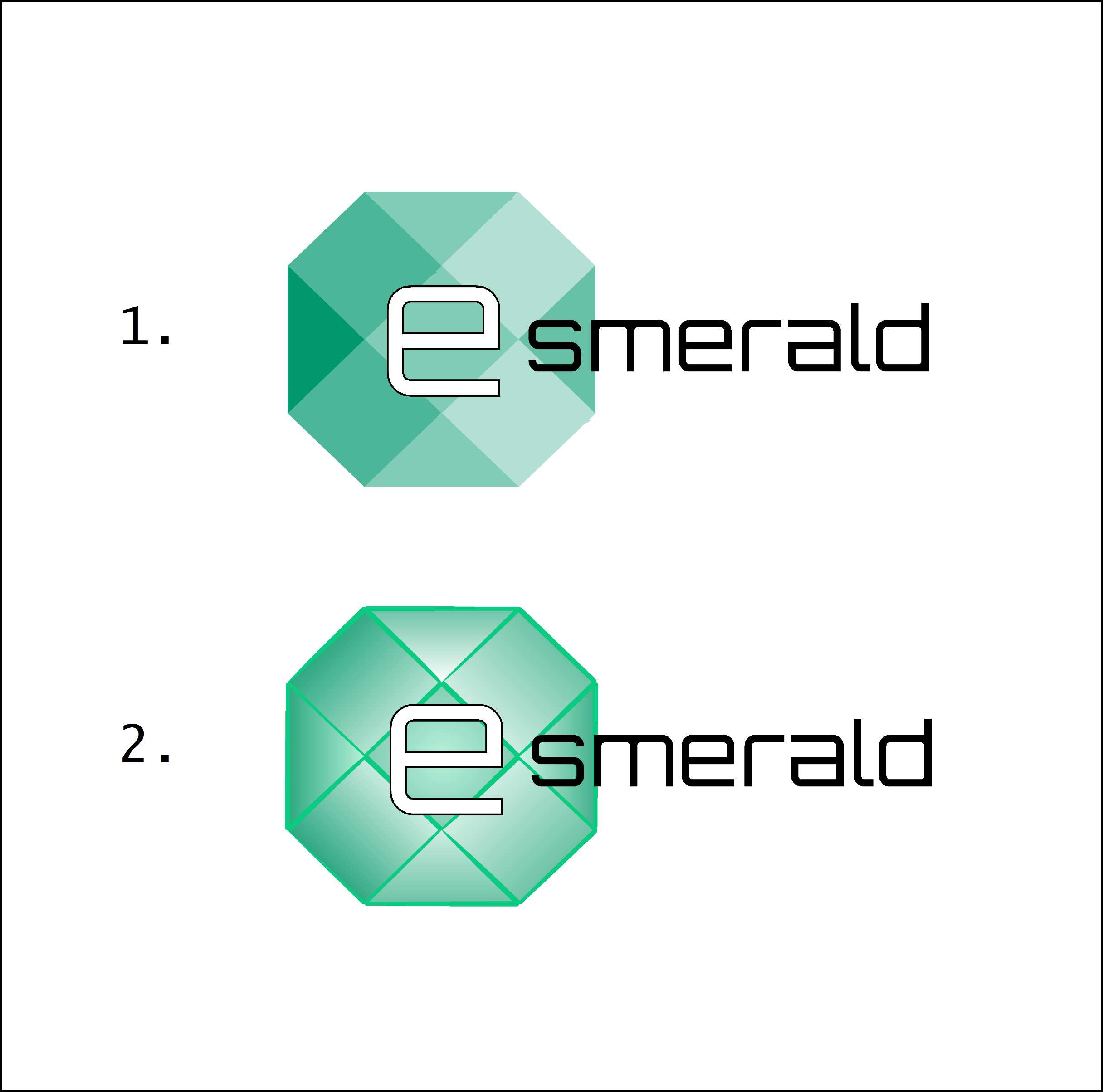 “Poboljšanje otpornosti malih i srednjih poduzeća nakon lockdowna”
PSIHOLOŠKE POTREBE I MENTALNO ZDRAVLJE
Autor: SVEUČILIŠTE U DUBROVNIKU
CILJEVI
Na kraju ovog modula moći ćete:
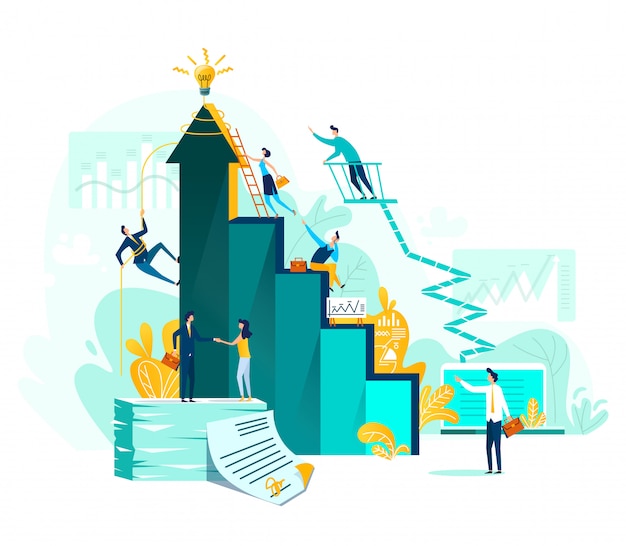 Definirati digitalno blagostanje
Identificirati načine održavanja veze sa svojim timom
Odrediti pravila za uspješnu radnu komunikaciju na daljinu
Odrediti aktivnosti za održavanje veze sa svijetom oko sebe
INDEKS
Jedinica 2: Održavanje veze sa svijetom oko vas
Definiranje digitalnog blagostanja
Održavanje veze sa svojim timom
Radna komunikacija na daljinu
Veza s vanjskim svijetom
JEDINICA 2: Održavanje veze sa svijetom oko vas
ODJELJAK 2.1.: Definiranje digitalne dobrobiti
Brzo korištenje digitalnih tehnologija i njihovo prihvaćanje od strane društva promijenilo je naš odnos prema nama samima, jedni prema drugima i naš okoliš.

Naše je blagostanje usko povezano sa stanjem našeg digitalnog okruženja koje posreduje u našoj interakciji, što postavlja goruća pitanja o utjecaju digitalnih tehnologija na naše blagostanje ( Floridi , 2014.).

„ Izraz 'digitalno blagostanje' koristi se za označavanje utjecaja digitalnih tehnologija na to što znači živjeti život koji je dobar ljudsko biće ” ( Burr et al., 2020.)
JEDINICA 2: Održavanje veze sa svijetom oko vas
ODJELJAK 2.1.: Definiranje digitalne dobrobiti
Postoji mnoštvo prilika za iskorištavanje svakodnevne tehnologije za poboljšanje vlastite dobrobiti i kvalitete života ( Cecchinato et al. 2019). Tehnologija može poboljšati dobrobit kroz :

jačanje društvene povezanosti
podržavanje mentalnog zdravlja
pružanje užitka.
JEDINICA 2: Održavanje veze sa svijetom oko vas
ODJELJAK 2.1.: Definiranje digitalne dobrobiti

Postoje mnoge definicije empatije i teško je odlučiti se samo za jednu:

“ Poboljšanje i poboljšanje ljudskog blagostanja, srednjoročno i dugoročno, korištenjem digitalnih medija . ” ( Gui i sur., 2017.)

„ Digitalno blagostanje subjektivno je individualno iskustvo optimalne ravnoteže između prednosti i nedostataka koje donosi mobilna povezanost. Ovo iskustveno stanje sastoji se od afektivnih i kognitivnih procjena integracije digitalne povezanosti u svakodnevni život. Ljudi postižu digitalno blagostanje kada doživljavaju maksimalno kontrolirano zadovoljstvo i funkcionalnu podršku, zajedno s minimalnim gubitkom kontrole i funkcionalnim oštećenjem .” ( Vanden Abeele , 2021.)
JEDINICA 2: Održavanje veze sa svijetom oko vas
ODJELJAK 2.1.: Definiranje digitalne dobrobiti

…

“Utjecaj digitalnih tehnologija na to što znači živjeti život koji je dobar za ljudsko biće” ( Burr et al., 2020.)

“Utjecaj koji su digitalne tehnologije, poput društvenih medija, pametnih telefona i umjetne inteligencije, imale na naše blagostanje i naše samorazumijevanje o tome što znači živjeti život koji je dobar za nas u sve digitalnijem društvu” ( Burr i Floridi, 2020.)
JEDINICA 2: Održavanje veze sa svijetom oko vas
ODJELJAK 2. 2 .: Održavanje veze sa svojim timom
Važno je da tvrtke stvore okruženje u kojem vodstvo i zaposlenici mogu ostati povezani dok rade od kuće.

8 stvari za održavanje veze sa svojim udaljenim timom ( https://www.flexjobs.com/employer-blog/stay-connected-team-working-from-home-remotely/ ):

Čavrljanje uz kavu
potaknite svoje zaposlenike na redovite virtualne stanke za kavu s timom kako bi ostali povezani dok rade od kuće.
JEDINICA 2: Održavanje veze sa svijetom oko vas
ODJELJAK 2. 2 .: Održavanje veze sa svojim timom
Postavite pitanje tjedna

Potaknite grupne razgovore
Vaše bi osoblje cijenilo priliku za povezivanje sa suradnicima sličnih interesa
postavite neke virtualne grupe kako biste olakšali razgovor

Virtualni ručkovi
potaknite osoblje na zajednički virtualni ručak
JEDINICA 2: Održavanje veze sa svijetom oko vas
ODJELJAK 2. 2 .: Održavanje veze sa svojim timom
Razmjene
primanje paketa ili pisma poštom.

Natječaji poduzeća
odličan način za okupljanje ljudi i poticanje malog prijateljskog natjecanja

Virtualni treninzi
JEDINICA 2: Održavanje veze sa svijetom oko vas
ODJELJAK 2. 3 .: Radna komunikacija na daljinu
Trendovi rada od kuće oblikovali su način na koji se povezujemo jedni s drugima. Pravila za uspješnu radnu komunikaciju na daljinu su ( https://www.halfhalftravel.com/remote-work/stay-connected-while-working-from-home.html ):

Često komunicirajte .
Komunicirajte kada imate nedoumica .
Komunicirajte kada imate pitanja .
Komunicirajte kada ste zabrinuti .
Komunicirajte kada imate povratne informacije .
JEDINICA 2: Održavanje veze sa svijetom oko vas
ODJELJAK 2. 3 .: Radna komunikacija na daljinu
Komunicirajte kada imate rezultate ili uspjehe.
Priopćite svoj raspored.
Komunicirajte ažuriranja.
Komunicirajte elokventno.
Jasno komunicirajte .
JEDINICA 2: Održavanje veze sa svijetom oko vas
ODJELJAK 2.4.: Veza s vanjskim svijetom
„ bez redovite ljudske interakcije (a digitalna interakcija nije baš dovoljna), vaša će izolacija početi uzimati danak psihološki, emocionalno i profesionalno. ” ( https://www.kalido.me/how-to-stay-connected-while-working-from-home/ )
JEDINICA 2: Održavanje veze sa svijetom oko vas
ODJELJAK 2.4.: Veza s vanjskim svijetom
Nekoliko savjeta za rad od kuće ( https://www.kalido.me/how-to-stay-connected-while-working-from-home/ ) :
Razmislite o co-working prostoru
Bit ćete okruženi drugim profesionalcima i svim mogućnostima umrežavanja i suradnje koje to podrazumijeva
Mnogi co-working uredi također imaju kafiće i restorane na licu mjesta
Nadoknaditi za vrijeme ručka
nadoknaditi vrijeme s nekim prijateljima ili profesionalnim kontaktima
JEDINICA 2: Održavanje veze sa svijetom oko vas
ODJELJAK 2.4.: Veza s vanjskim svijetom
Pridružite se interesnim i sportskim klubovima
Jedna od opasnosti samostalnog rada je povećana mogućnost stagnacije. To bi moglo utjecati na vaš profesionalni i osobni život .
Osobni susret s klijentima i suradnicima
Ako ste zainteresirani za stvaranje i održavanje dobrih odnosa (a odnosi su ipak kamen temeljac svakog uspješnog poslovanja), trebali biste se redovito sastajati osobno.
Uzmite interne projekte
Rad unutar tvrtke omogućuje vam uvid u unutarnje funkcioniranje organizacije
Ključni zaključci:
Pojam 'digitalno blagostanje' koristi se za označavanje utjecaja digitalnih tehnologija na to što znači živjeti život koji je dobar za ljudsko biće
Poduzeća moraju stvoriti okruženje u kojem vodstvo i zaposlenici mogu ostati povezani dok rade od kuće.
Održavanje veze dok radite od kuće trebalo bi biti prirodno
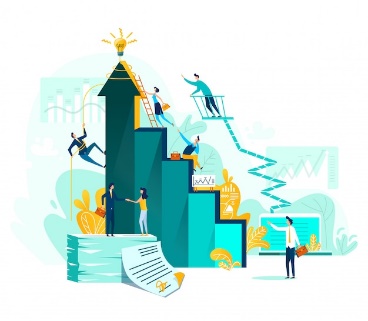 Redovite ljudske interakcije važne su za mentalno i tjelesno zdravlje
Test ocjenjivanja
2. Važno je da tvrtke stvore okruženje u kojem:
a.- vodstvo je odvojeno od zaposlenika
b.- vodstvo i zaposlenici nisu povezani dok rade od kuće
c.- vodstvo i zaposlenici mogu ostati povezani dok rade od kuće.
3. Poticanje osoblja na zajednički virtualni ručak
a.- nema nikakvog utjecaja na ljudsko blagostanje
b.- pozitivno će utjecati na povezanost s vašim timom
c.- negativno će utjecati na produktivnost rada
Utjecaj tehnologija na to što znači živjeti život koji je dobar za ljudsko biće je:
a.- Digitalno blagostanje
b.- Socijalno blagostanje
c.- Osobno blagostanje
5. Za uspješnu radnu komunikaciju na daljinu važno je:
a .- ne komunicirajte kada imate nedoumica
b.- komunicirajte kada vam je dosadno
c.- komunicirati kada imate nedoumica
4. Ako ste zainteresirani za stvaranje i održavanje dobrih odnosa sa svojim klijentima, trebali biste:
a.- osobno se sastati s klijentima
b.- preuzeti interne projekte
c.- učlaniti se u interesna i sportska društva
Test ocjenjivanja
2. Važno je da tvrtke stvore okruženje u kojem:
a.- vodstvo je odvojeno od zaposlenika
b.- vodstvo i zaposlenici nisu povezani dok rade od kuće
c.- vodstvo i zaposlenici mogu ostati povezani dok rade od kuće.
3. Poticanje osoblja na zajednički virtualni ručak
a.- nema nikakvog utjecaja na ljudsko blagostanje
b.- pozitivno će utjecati na povezanost s vašim timom
c.- negativno utjecati na produktivnost rada
tehnologija na to što znači živjeti život koji je dobar za ljudsko biće je:
a.- Digitalno blagostanje
b.- Socijalno blagostanje
c.- Osobno blagostanje
5. Za uspješnu radnu komunikaciju na daljinu važno je:
a .- ne komunicirajte kada imate nedoumica
b.- komunicirajte kada vam je dosadno
c.- komunicirati kada imate nedoumica
4. Ako ste zainteresirani za stvaranje i održavanje dobrih odnosa sa svojim klijentima, trebali biste:
a.- osobno se sastati s klijentima
b.- preuzeti interne projekte
c.- učlaniti se u interesna i sportska društva
JEDINICA 2: Održavanje veze sa svijetom oko vas
IZVORI
Burr, C., & Floridi, L. (2020). The ethics of digital well-being: A multidisciplinary perspective. In Ethics of digital well-being (pp. 1-29). Springer, Cham.
Burr, C., Taddeo, M., & Floridi, L. (2020). The ethics of digital well-being: A thematic review. Science and engineering ethics, 26(4), 2313-2343.
Cecchinato, M. E., Rooksby, J., Hiniker, A., Munson, S., Lukoff, K., Ciolfi, L., Theim, A. & Harrison, D. (2019, May). Designing for digital wellbeing: A research & practice agenda. In Extended abstracts of the 2019 CHI conference on human factors in computing systems (pp. 1-8).
JEDINICA 2: Održavanje veze sa svijetom oko vas
IZVORI
Gui, M., Fasoli, M., & Carradore, R. (2017). “Digital well-being”. Developing a new theoretical tool for media literacy research. Italian Journal of Sociology of Education, 9(1).
Vanden Abeele, M. M. (2021). Digital wellbeing as a dynamic construct. Communication Theory, 31(4), 932-955.
https://www.flexjobs.com/employer-blog/stay-connected-team-working-from-home-remotely/
https://www.halfhalftravel.com/remote-work/stay-connected-while-working-from-home.html
https://www.kalido.me/how-to-stay-connected-while-working-from-home/
Hvala za pozornost